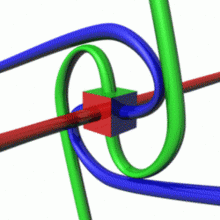 Sifat operator dan komutator
SIFAT-SIFAT OPERATOR
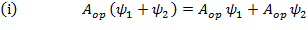 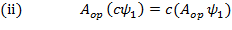 (i) dan (ii) merupakan syarat utama operator linear
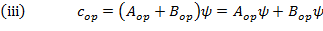 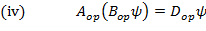 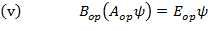 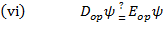 SIFAT-SIFAT OPERATOR…..
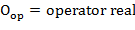 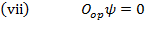 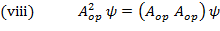 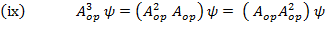 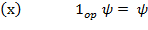 Keterangan:
parameter c dalam (ii) dapat berbentuk konstanta real atau komplek. Operasi seperti itu betul, jika

                           dan tidak berlaku jika 

merupakan penjumlah dua operator dan dapat dikerjakan secara terpisah terhadap masing masing fungsi gelombang
Persamaan (iv) s/d (vi) merupakan perkalian dua buah operator. Jika perkalian (iv) dan (v)  memberi bentuk yang sama, maka bentuk (vi), dapat ditulis menjadi:
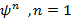 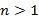 xi
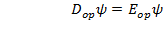 Dan bila sebaliknya berlaku:
xii
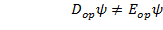 Untuk kondisi pertama  (xi) Aop dan Bop dikatakan “saling komut” atau
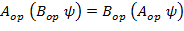 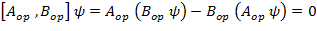 Sementara untuk kondisi  kedua (xii), perkalian keduanya menjadi tidak sama atau “tak komutative”,
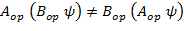 Untuk memahami konsep ini cari hasil berikut:
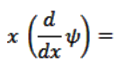 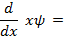 Jika dimisalkan:
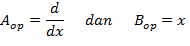 Contoh perhitungan konsep operator
Contoh (1)
Jika A dan B adalah operator linear adalah suatu fungsi yang sesuai dengan kedua persamaan berikut:
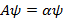 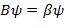 Buktikan bahwa  keduanya komut atau AB = BA
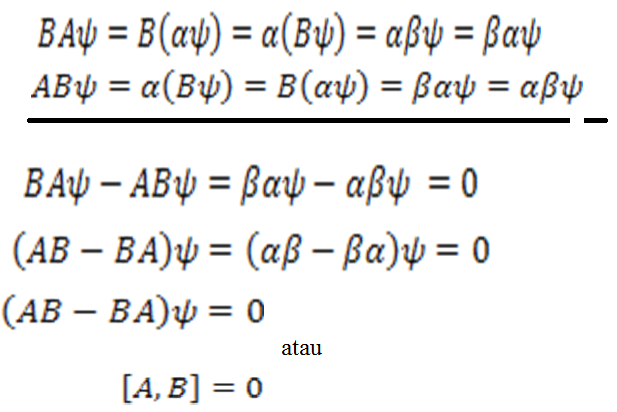  Solusi
Dikatakan dua operator A dan B adalah komut. Artinya,   AB = BA
Contoh perhitungan konsep operator
Contoh (2)
Jika X dan P adalah operator Posisi dan Operator Momentum dengan ketentuan berikut:
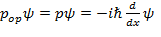 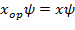 Buktikan bahwa  keduanya tak komut atau XP ≠ PX
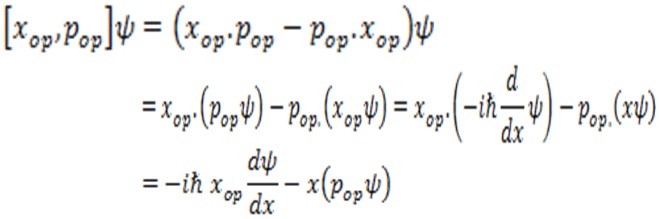  Solusi
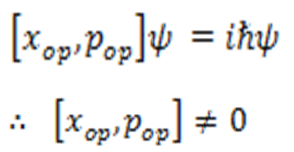 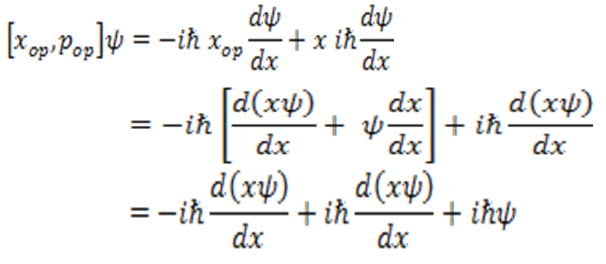 Artinya keduanya tak komut atau XP ≠ PX
Latihan (1)
Buktikan, dengan menggunakan konsep komutator, hubungan oprator E dan t dapat ditunjukkan seperti berikut:
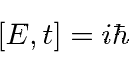 Latihan (2)
Buktikan, dengan menggunakan konsep komutator, hubungan komponen x dan komponen y untuk operator momentum bersifat komut atau:
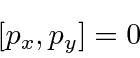 Latihan (3)
Buktikan, dengan menggunakan konsep komutator, hubungan komponen x dan komponen y untuk operator posisi bersifat komut atau:
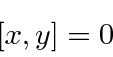 The END
Jawaban Latihan
Latihan (1)
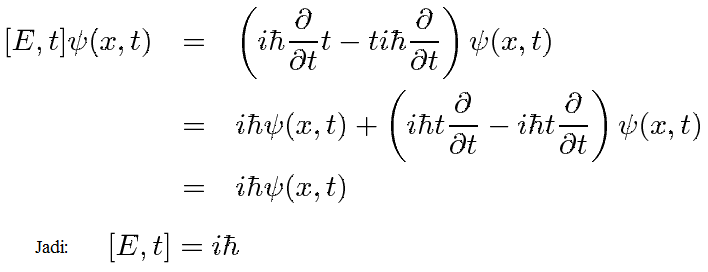 Latihan (2)
[Px, Py] = ih(d/dx.d/dy – d/dy.d/dx) = ih (0) = 0, sesuai dengan
konsep diferensial.
Latihan (3)
[x,y] = (xy – yx) = 0, karena keduanya real dan bukan operator.